DOWN
JESTEM       
             PRZECIW
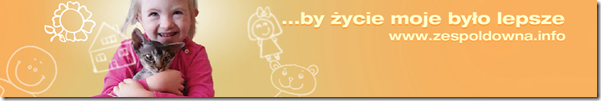 DZIECKO Z ZESPOŁEM DOWNA,
MOŻE NAUCZYĆ SIĘ TEGO CO INNE DZIECI…część 2
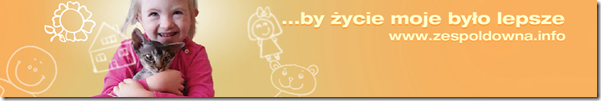 ZESPÓŁ DOWNA jest całościowym zaburzeniem obejmującym kaskadę patologii wynikających z błędu genetycznego trisomii pełnej lub częściowej 21 chromosomu, prowadzącym do wcześniejszej, zakodowanej genetycznie, śmierci osoby z tą wadą i progresywnym pogorszeniem się jakości życia będącym efektem zaburzeń i stanów chorobowych, wpływających na funkcje poznawcze, komunikację, sprawność ruchową i możliwość prowadzenia samodzielnego życia.
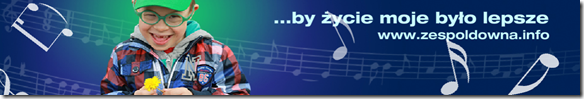 STRATEGIA POZYTYWNEGO MYŚLENIA
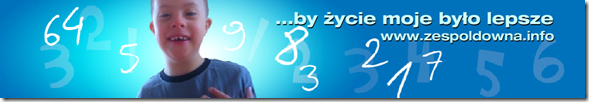 „…gdy zrozumiałam, jakie trudności napotyka moja córka w edukacji, miała wtedy 20 lat. Przez ostatnie 10 lat  nauczyła się więcej niż przez pierwsze 20 lat jej życia…”
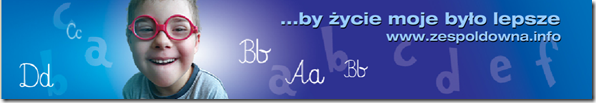 „…powinniśmy nasze dzieci traktować według ich chronologicznego wieku, a nie wieku na jakim jest ich rozwój …”
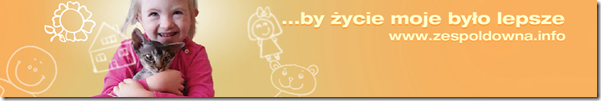 „STRATEGIA EDUKACJI DZIECI Z ZESPOŁEM DOWNA TO UMIEJĘTNOŚĆ MOTYWOWANIA.”
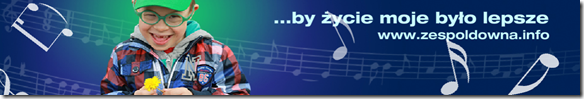 „DZIECI Z ZESPOŁEM DOWNA MAJĄ TAKI SAM POZIOM IQ JAK RÓWIEŚNICY. RÓBMY TESTY WYKORZYSTUJĄCE PAMIĘĆ DŁUGOTRWAŁĄ.”
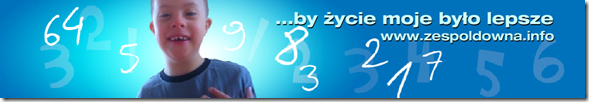 SILNE STRONY DZIECKA Z ZD
1.
2.
3.
4.
5.
6.
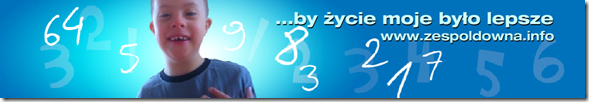 SILNE STRONY NAUCZYCIELA DZIECKA Z ZD
1.
2.
3.
4.
5.
6.
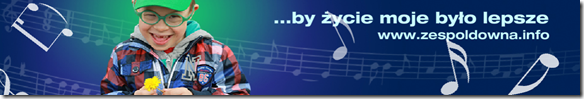 POZYTYWNA STRATEGIA EDUKACJI
1.WYKORZYSTUJE SILNE STRONY DZIECKA I NAUCZYCIELA
2.UMIE PRZEKUĆ SŁABE PUNKTY W SILNE LUB MOŻLIWOŚCI.
3.BUDUJE UWAGĘ, POPRZEZ ROZUMIENIE POTRZEB.
4.AKCEPTUJE DYSFUNKCJE NEUROPRZEKAŹNIKÓW.
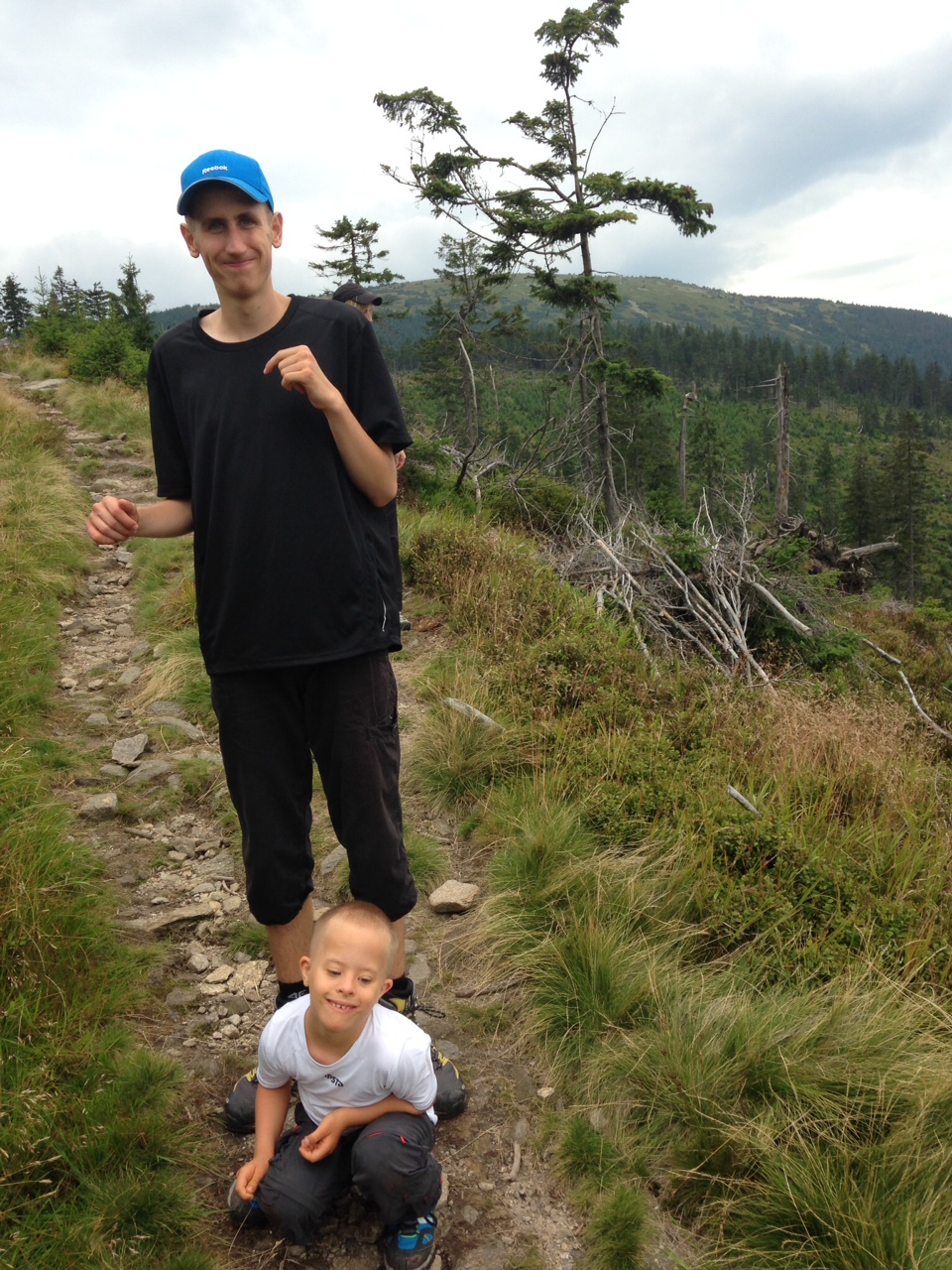 Dziękuję !
Bracia w górach na poziomie 
1 200 m npm